Principles of Programming LanguagesSpring 2023
Review Lecture 03
课程内容
ch6. De Bruijn表示法
ch15. Subtyping子类型
包含
子类型关系
子类型化和类型化的性质
子类型化及其他特征
ch16. 子类型的元理论
算法子类型化
算法类型化
ch17. 子类型化的ML语言实现
ch18. 实例分析：命令式对象
对象
子类型化
实例变量
继承
开放递归
ch19. 实例分析：轻量级Java
ch20. 递归类型
实例
形式
Topics
1.De Brujin表示法                              （ch6 in TAPL）
2.Subtyping子类型			      (ch15~ch19 in TAPL)
3.实例分析：Imperative Object  & FJ     
4.实例分析：Recursive Types递归类型   (ch20~ch21 in TAPL)
无类型lambda演算：语法
lambda演算中，每个事物均是一个函数：函数接受的参数是函数，一个函数的结果是另一个函数

lambda演算的语法：
	t ::=			项：
	    x			变量
	    λx.t			抽象		（函数定义，λx定义了参数x，t 定义了函数体）
	    t t			应用		（函数调用）
无类型lambda演算：变量和元变量
元变量 t 在本章中表示任意lambda项
对象语言变量
绑定变量：对变量x，当它出现在抽象λx.t的t中时，则说x是被这个抽象所绑定的
自由变量：x 是自由的，如果它出现的位置不被任何对x的抽象所绑定
如λy.λz.x y z中，x是自由变量，y和z是绑定变量，被绑定器（binder）λy和λz绑定
如(λx.x) x中，第一个出现的x在项(λx.x)中被λx绑定；第二个出现的x是自由变量。
一个项t的自由变量集合，记为FV(t)



恒等函数：id = λx.x
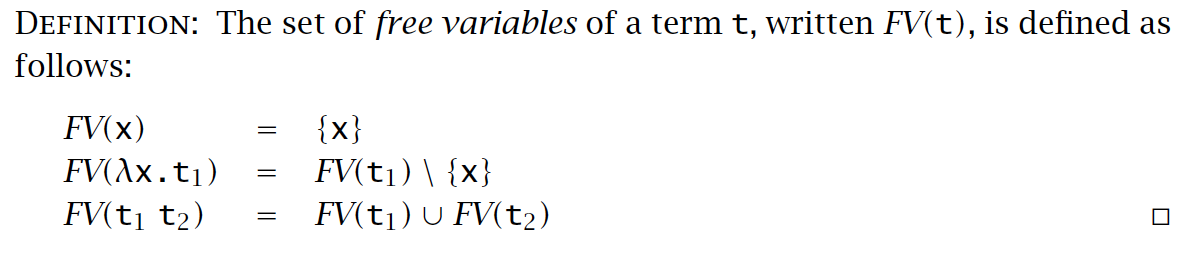 无类型lambda演算：操作语义（求值）
纯形式的lambda演算中，项计算的唯一含义是将函数应用到参数（参数本身是函数）
约式：左端部分为抽象的应用（即，形如			 的项），称为一个约式（可归约表达式）
beta归约：根据下述规则将右端部分代换为抽象体中的绑定变量，重写一个约式。


求值顺序问题
几个不同的求值（归约）策略：确定一个项在下一步求值（归约）中激活哪些约式
全beta归约
规范顺序策略(normal order strategy)
按名调用(call by name)策略
按值调用(call by value)策略
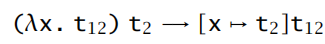 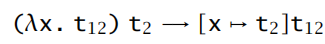 无类型lambda演算：操作语义（求值）
几个不同的求值（归约）策略：确定一个项在下一步求值（归约）中激活哪些约式
以(λx.x) ((λx.x) (λz. (λx.x) z))为例，它可简写为id (id (λz. id z))，包含三个约式
全beta归约：任何时刻可以归约任意位置的约式



规范顺序策略(normal order strategy)：最左边、最外面的约式总是第一个被归约
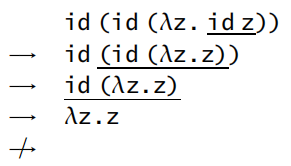 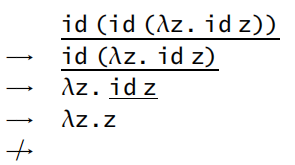 无类型lambda演算：操作语义（求值）
按名调用(call by name)策略：不允许在抽象内部进行归约
本例中λz.id z中的id z处在抽象内部，不能再被归约。λz.id z被视为范式。
可理解为：在函数(λz.id z)被执行前，不会对函数体(id z)进行化简



按值调用(call by value)策略：只有最外面的约式可以归约，并且只有当该约式的右边均已归约到一个值时才能进行归约。
本课程采用按值调用策略
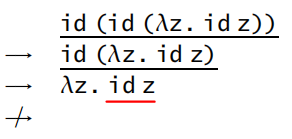 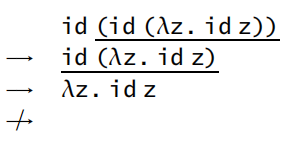 无类型lambda演算：操作语义（求值）
按值调用(call by value)策略：只有最外面的约式可以归约，并且只有当该约式的右边均已归约到一个值时才能进行归约。（先归约满足右边为值的前提下的、最靠外的约式）
v：值，计算已完成且不能再被归约的项，即抽象λx.t的形式
在纯lambda演算中，lambda抽象是唯一可能的值
结合图5.3理解如何控制求值的次序：首先试着用E-APP1把 t1 归约到一个值（抽象），然后用E-APP2把 t2 归约到一个值，最后用E-APPABS执行应用本身
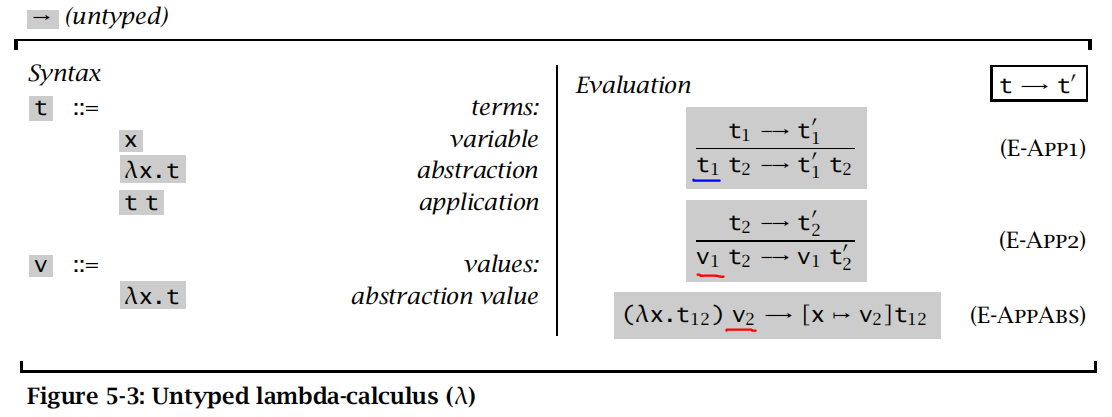 恒等函数：id = λx.x
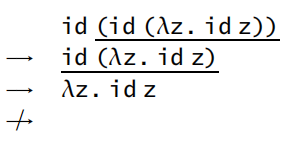 无类型lambda演算：多参数
lambda演算没有对多参数提供内在支持
采用以函数为其结果的高阶函数达到相同效果
currying：将多参数函数转化为单参数函数的嵌套
例如：(λx.λy.x y) a b 等价于(λx.(λy.x y) b) a
先用a代换x得到一个新的函数，再把b代换y新得到的函数
最终实现的效果与同时把多个参数进行代换得到的结果是等价的。
无类型lambda演算：括号的省略表示
为了省略括号，写lambda项时采用左结合和右扩展两个约定
应用要左结合，即s t u等价于(s t) u
抽象体要尽可能地右扩展，即λx.λy. t 等价于λx.(λy. t)

例：λx.λy.x y x 等价于λx.(λy.((x y) x))
无类型lambda演算：括号的省略表示
括号的出现主要用于解决可能的歧义性。一些省略表示的约定如下
lambda抽象(λx,t)中最外层的括号一般情况下可省略，如y (λx.x)可表示为y λx.x
注：形如 (λx.x) y 时不能省略
左结合的应用型的λ项，如 ((t1 t2) t3) t4)，括号可省略，表示为t1 t2 t3 t4（默认左结合）
lambda抽象λx.t中，t 最外层的括号可以省略，如 λx.(t1 t2 t3 t4) 可表示为λx.t1 t2 t3 t4
例：
	省略表示				进一步避免产生歧义的形式
	λx.λy.y x a b				λx.(λy.(((y x) a) b))
	(λx.λy.y x) a b			(((λx.(λy.(y x))) a) b)
	λy.(λx.y (x x)) λx.y x x		λy.((λx.(y (x x))) (λx.((y x) x)))
	λx.λy.a b λz.z				λx.(λy.((a b) (λz.z)))
	实际常用表示				本列所加的括号只是为了便于大家理解省略约定
无类型lambda演算：Church布尔式
以下是用lambda项表示布尔值和条件式的示例

tru = λt. λf. t;
fls = λt. λf. f;
and = λb. λc. b c fls;
pair = λf.λs.λb. b f s;
fst = λp. p tru;
snd = λp. p fls;
例：
if tru x y 
→ (λx. λy. λz. x y z) (λx. λy. x) x y
→ ...
→ (λx. λy. x) x y
→ x
无类型lambda演算：Church数值
用lambda项表示数值
	c0 = λs. λz. z;
	c1 = λs. λz. s z;
	c2 = λs. λz. s (s z);
每个数n用一个组合式cn表示，此组合式有两个参数，s和z(分别表示“后继”和“零”)。
cn表示：n次把s应用到z
建议大家多动手推导理解
scc = λn. λs. λz. s (n s z);
plus = λm. λn. λs. λz. m s (n s z);
……
这里的m、n都是形如cn的形式
例：（课本P64）
scc c1= (λn. λs. λz. s (n s z)) c1
         → (λs. λz. s (c1 s z))
         = (λs. λz. s ((λs’. λz’. s’ z’) s z))
         →* (λn. λs. λz. s (s z))
         = c2
后两步不能继续，因为按值调用不允许在抽象内部进行归约
无类型lambda演算：递归
omega = (λx. x x) (λx. x x)
不能求值到一个范式的项称为发散的

    omega omega
→ (λx. x x) (λx. x x)
→ … 
→ (λx. x x) (λx. x x)
→ …
无类型lambda演算：代换
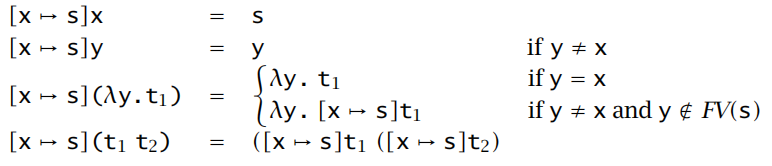 对于[x |→ s] (λy.t1)
y ≠ x（防止把绑定变量换掉）
在有必要时，重新命名绑定变量（alpha转化），以便代换操作能够正常进行
alpha转化示例：λx.λy. x y 等价于 λa.λb. a b
y ∉FV(s)，确保绑定变量y的名称不同于s中自由变量的名称（防止代换后绑定变量出现次数变化）
项的无名称表示：de Bruijn索引
目标：将λ表达式由字符串命名形式，转换为整型数命名形式。
数k表示“第k个λ所绑定的变量”，变量处的数字代表这个变量所对应的λ在多少层λ之外
de Bruijn索引，“从里到外”计数lambda绑定器。
    即，转换一个命名项到无名称形式时，从内向外计数λ。
例：
y = λf. (λx. (f x x)) (λx. (f x x))
y = λ. (λ. (1 0 0)) (λ. (1 0 0))
项的无名称表示：命名上下文
命名上下文：一次对所有的自由变量指派一个de Bruijn索引，并在需要选择自由变量的数时，保持一致地使用这个指派。
只在需要选择自由变量的数时参考命名上下文，例如：
lx.ly.z x y
z is free 
Pretend there is fake lambdas (called naming context)
lz. lx.ly.z x y
[…, z->0], l.l.2 1 0
项的无名称表示：移位和代换规则，查表
移位：将一个项中的自由变量的索引重新编号。
移位函数采用截参数来控制哪个变量应该移位。
截参数为0时，意味着所有变量都要移位
从0开始，移位函数每通过一个绑定器，截参数增加1。
一个项 t 在截 c 上的 d 步移位，记为



代换：把项 t 中变量 j 换成 s。
变量处的数字代表
这个变量所对应的λ在多少层λ之外
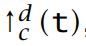 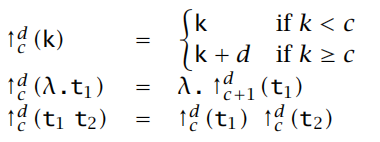 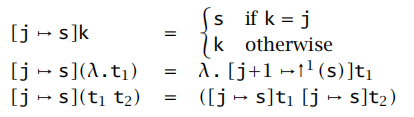 项的无名称表示：求值evaluation
无名称项的求值关系，需要考虑在归约过程中绑定变量的消失导致的移位
例如：
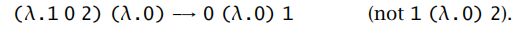 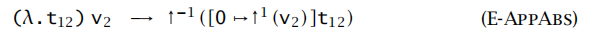 Topics
1.De Brujin表示法                              （ch6 in TAPL）
2.Subtyping子类型			      (ch15~ch19 in TAPL)
3.实例分析：Imperative Object  & FJ     
4.实例分析：Recursive Types递归类型   (ch20~ch21 in TAPL)
Motivation
迷思：为什么要引入子类型机制？
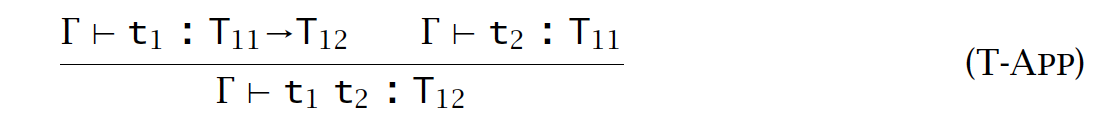 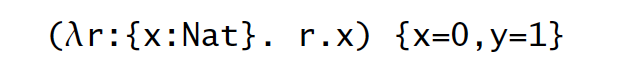 子类型化
子类型化：改变类型化规则，使一些明显性能良好的程序通过类型检查
例如 (λr:{x:Nat}. r.x) {x=0,y=1} 中
{x:Nat, y:Nat} <: {x:Nat}

S是T的子类型，记为S<:T
安全代换原则：所有类型为S的项应用在需要类型T的项的上下文中都是安全的。
当情境需要T类型项时，提供其子类型S的项是安全的，子类型能通过父类型的安全检查。
子类比其父类更为丰富、清晰，S类型元素的集合是T类型元素集合的子集。
以记录类型为例，记录字段数越多，描述就越详细，所表示的集合就小。
子类型关系
子类型关系进一步形式化了子类型相关推导规则

包含规则

自反性规则

传递性规则
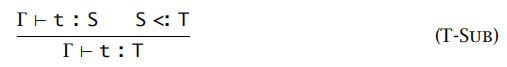 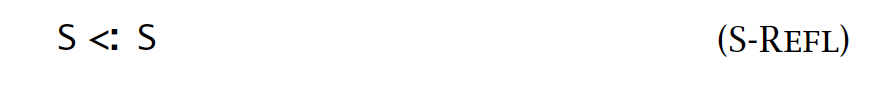 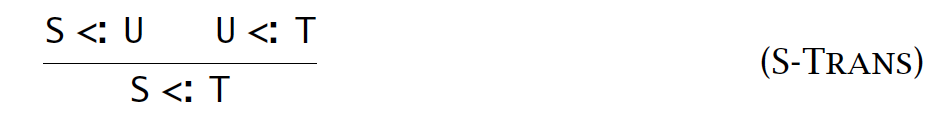 子类型关系：记录类型
对于记录类型S = {k1:S1...km:Sm} 和 T = {l1:T1...ln:Tn}
广度子类型化：
如果它们的公共字段类型完全相同，且S类型含有的字段数多于T类型，则S是T的子类型

深度子类型化：
如果S类型与T类型每个同名字段的类型仍是一一对应的子类型关系，则S是T的子类型


记录中字段的顺序发生变化不会影响该记录的安全使用（同名字段仍保持子类型关系）
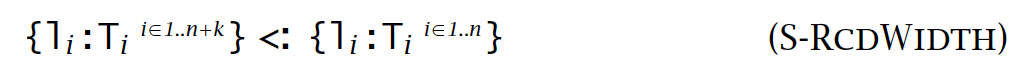 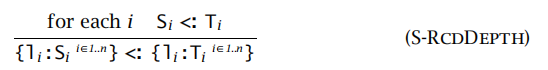 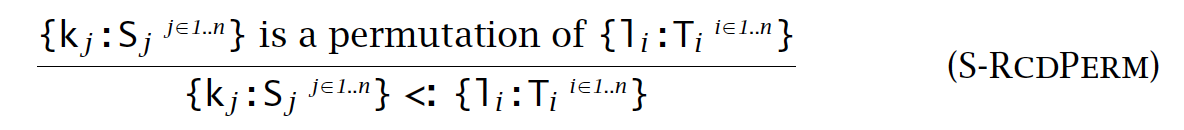 子类型关系：函数类型
为保证在要求T=T1->T2类型处使用其子类型S=S1->S2类型是安全的，需要满足：
传递给函数的参数满足T1<:S1，子类型S要求的输入信息比父类T少。（逆变）
返回的结果满足S2<:T2，子类型S得到的输出信息比父类T多。（协变）

概念解释
逆变：能在使用子类型的场景中改用父类型。如：函数型(箭头型)的左端。
协变：能在使用父类型的场景中改用子类型。如：记录型；变式型；函数型(箭头型)的右端。
不变：不能做到以上两点的被称为不变。
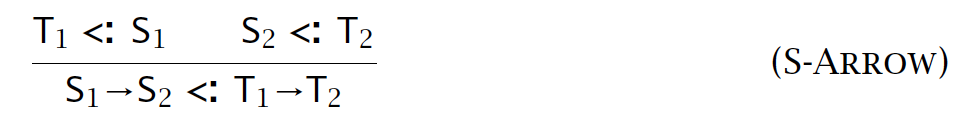 Examples
Example 1:
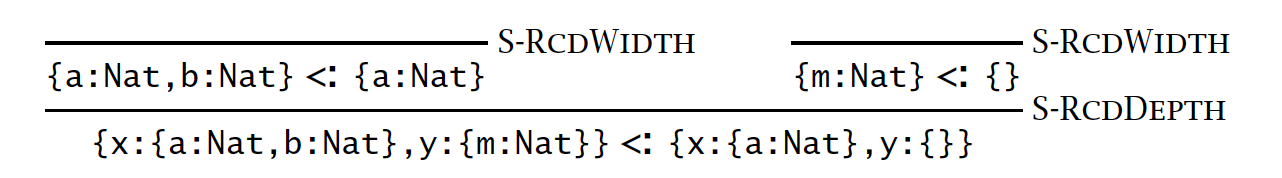 Example 2:
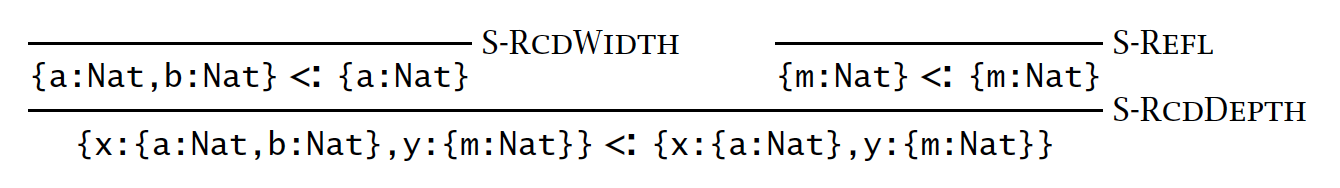 子类型关系：简单类型
子类型关系：简单类型
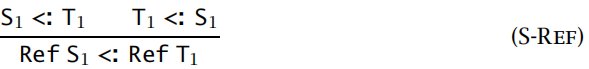 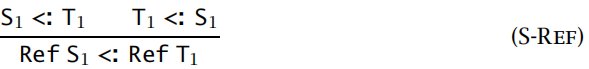 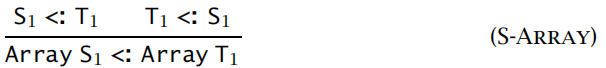 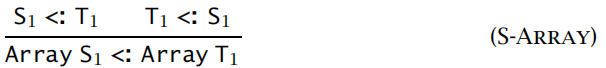 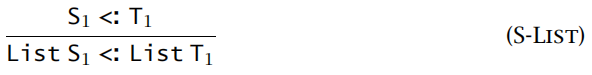 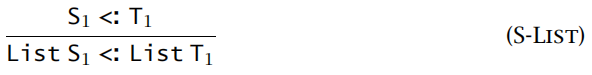 其他类型的子类型化规则
引用类型：不变式
为了保证类型的安全
读时要读到不少于上下文要求的类型的信息
写时要提供不少于上下文要求的类型的信息





数组类型：不变式
变式类型：协变式







列表类型：协变式
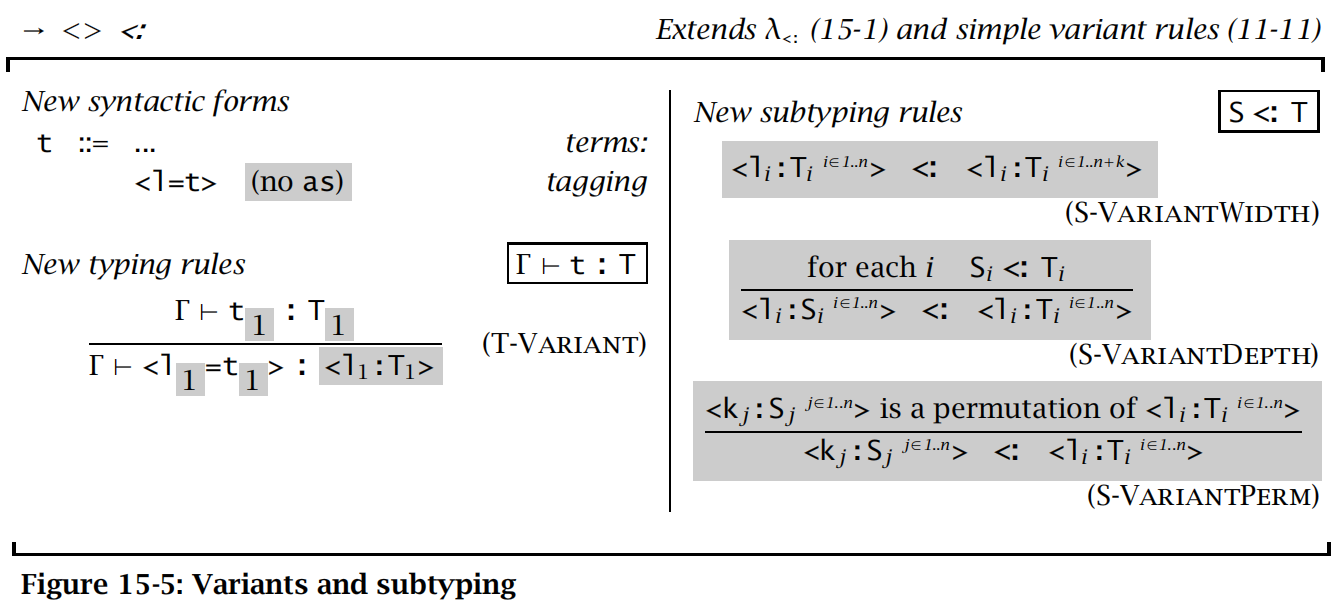 类型安全
保持定理：


进展定理：
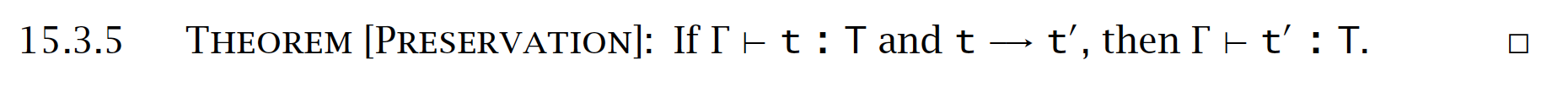 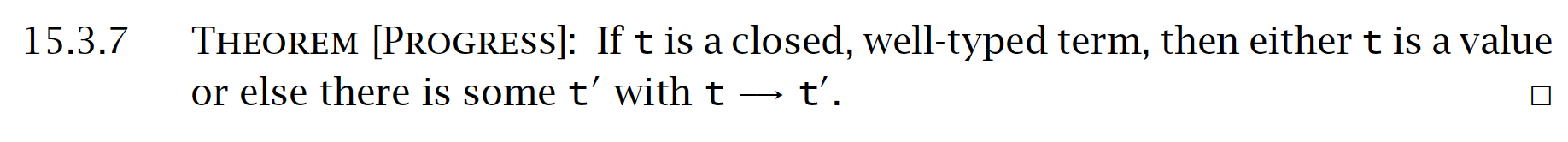 强制转型 (T)t
S<:T时，强制转型有两种可能的形式
若e:S，则(T)e为向上转型 up casting：
安全，可直接进行
子类型提供的信息比父类型更丰富

若e:T，则(S)e为向下转型 down casting：
不安全，需要运行时检查
如：(S)e试图访问记录类型S中有、而记录类型T中没有的字段时，求值可能受阻
声明性的子类型关系
【注】此系统的规则不是语法制导的：

子类型化规则(S-)
自反规则S-Refl没有前提；
传递规则S-Trans未具体说明U；
且这两个规则中S和T是裸露的元变量，
它们的结论覆盖了其他子类型化规则的结论。

类型化规则(T-)
包含规则T-Sub存在裸露的、没有被说明为具体形式的元变量t，导致其可应用于任何一种项，从而无法确定该使用哪条规则。
子类型理论算法化（Algorithmic Subtyping）
用语法制导的算法子类型化关系(SA-)代替声明性的子类型化关系(S-)
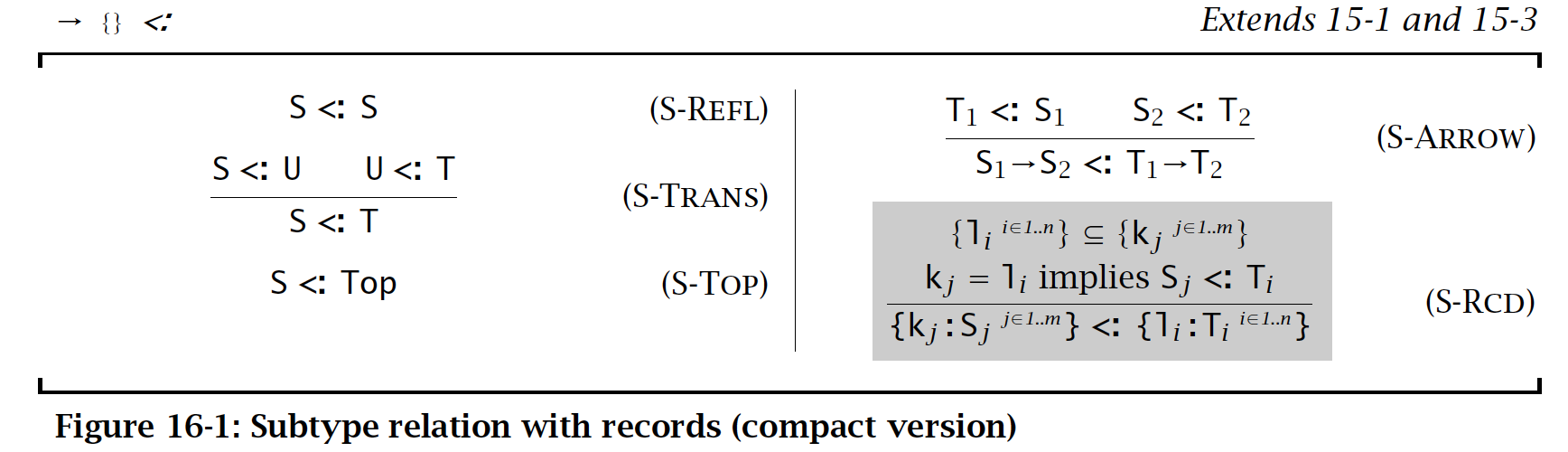 去掉了 S-Trans 和 S-Refl 规则，
增加了一个将字段类型的深度、广度和置换子类型化规则结合起来的规则 S-Rcd
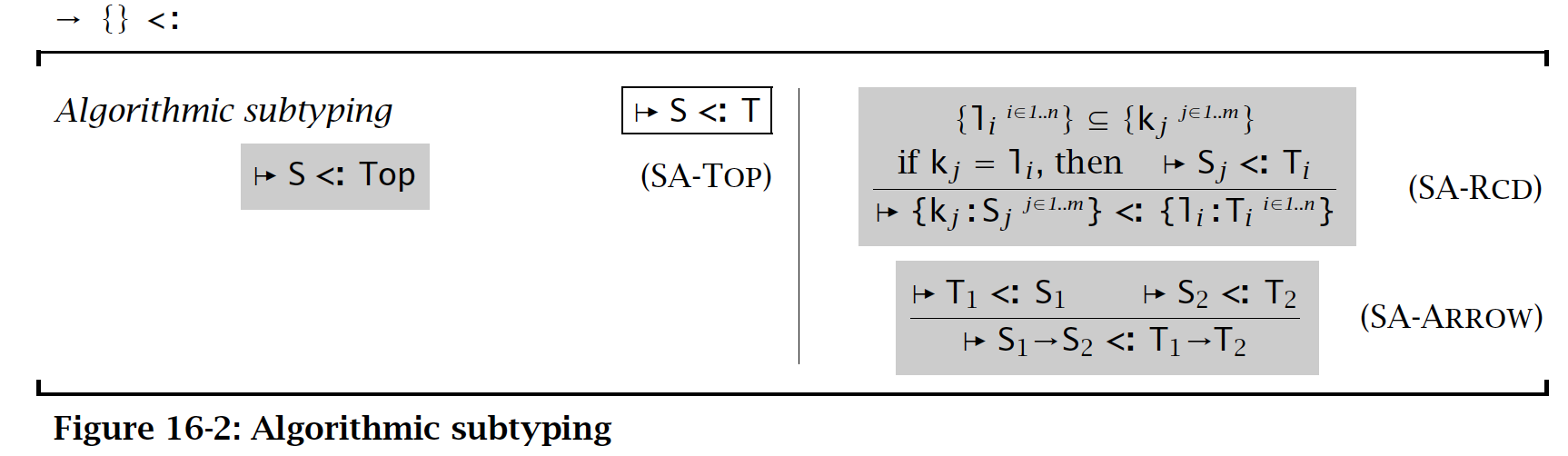 |-> S <: T 表示：S在算法上是T的子类型
子类型理论算法化（Algorithmic Subtyping）
用语法制导的算法子类型化关系(SA-)代替声明性的子类型化关系(S-)
为何需要2种表述的子类型系统？
Declarative ones:
to claim and prove properties
Algorithmic ones:
effective implementations
We should prove equivalence
nontrivial
we’ll see more in future lectures
类型理论算法化（Algorithmic Typing）
用语法制导的算法类型化关系(TA-)代替声明性的类型化关系(T-)
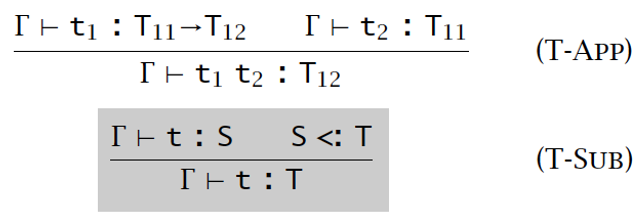 将应用规则T-APP用更有力的规则TA-APP代替：
将T-SUB的一条实例作为前提包括进来
使得可以完全不使用包含规则T-SUB
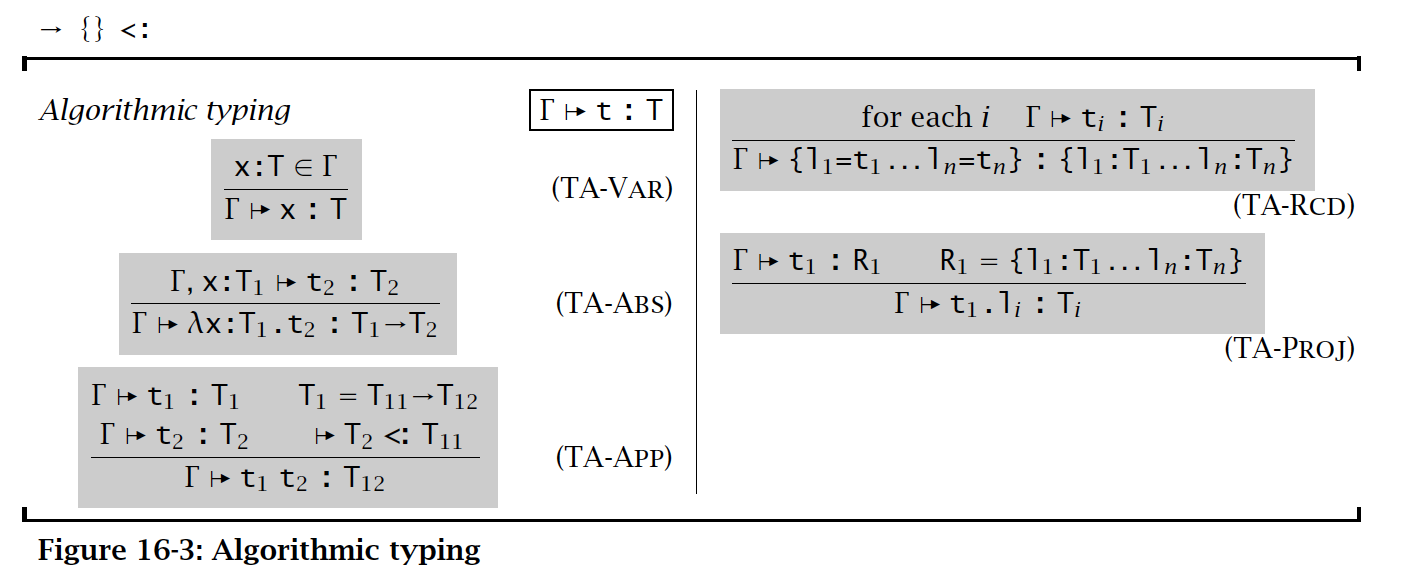 Summary：元理论
Metatheory for subtyping
i.e., type checking algorithms for subtyping and typing
type-directed
Topics
1.De Brujin表示法                              （ch6 in TAPL）
2.Subtyping子类型			      (ch15~ch19 in TAPL)
3.实例分析：Imperative Object  & FJ   (命令式对象 & 轻量级Java)  
4.实例分析：Recursive Types递归类型   (ch20~ch21 in TAPL)
Recall：函数式、命令式与OOP
当我们写程序时，我们需要使用编程语言来告诉计算机要做什么。
不同的编程语言有不同的方式来组织代码和处理数据。
那么，
什么是函数式编程？
什么是命令式编程？
什么是面向对象风格的编程？
什么是函数式编程？
函数式编程语言：这种编程语言的重点是使用函数来组织代码和处理数据。在函数式编程中，函数被视为“一等公民”，就像变量一样。这意味着函数可以作为参数传递给其他函数，也可以从其他函数中返回。函数式编程语言通常鼓励使用不可变数据结构和避免副作用（side-effects即，更改状态）。
例如，考虑一个计算阶乘的函数。在函数式编程语言中，可以这样定义：






在这个例子中，factorial 函数使用递归来计算阶乘。它没有任何副作用，因为它不会更改任何状态。
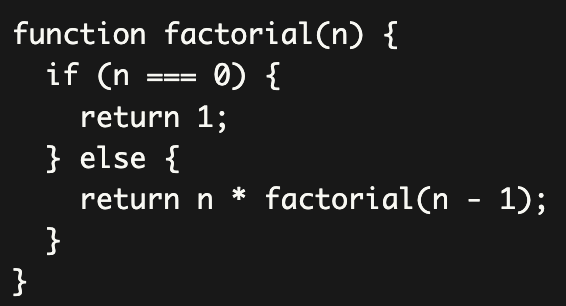 什么是命令式编程？
命令式编程语言：这种编程语言的重点是使用语句来描述计算机执行的步骤。在命令式编程中，程序员需要详细指定要执行的操作，以及操作的顺序。命令式编程语言通常使用可变数据结构和允许副作用。
例如，考虑一个计算阶乘的函数。在命令式编程语言中，可以这样定义：






在这个例子中，factorial 函数使用循环来计算阶乘。它使用可变变量 result 来存储中间结果，并且对变量进行了多次赋值。
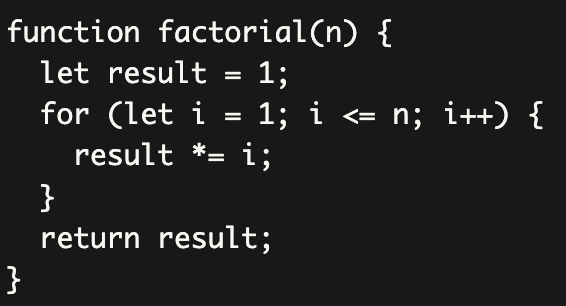 什么是面向对象风格OOP编程？
面向对象编程：这种编程语言的重点是使用对象来组织代码和处理数据。在面向对象编程中，程序员定义类来描述对象的属性和方法。对象可以相互交互，通过调用它们的方法来执行操作。
例如，考虑一个计算阶乘的类。在面向对象编程语言中，可以这样定义：






在这个例子中，FactorialCalculator 类定义了一个名为 calculate 的方法，用于计算阶乘。它使用递归来计算阶乘，并且在递归调用时使用 this 关键字来引用对象自身。
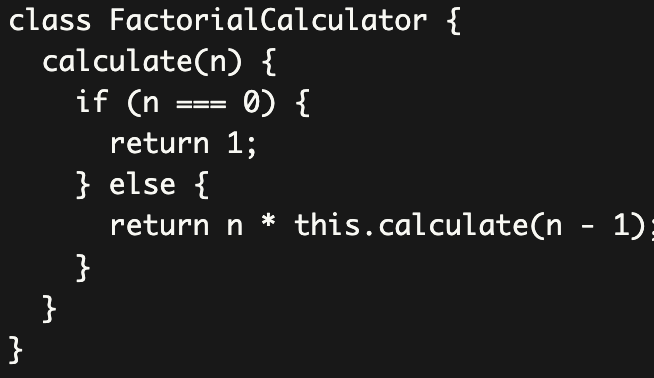 实例分析：命令式对象（高层鸟瞰概念）
面向对象编程语言的特点：
多重表示
    当一个对象调用一个操作时，对象自行确定哪些代码被执行。
封装
    对象的内部表示是隐藏的，只有对象自己的方法才能访问其内部数据。
子类型化
    具有更多方法的接口是具有较少方法的接口的子类型；
    当需要某一类型时，提供其子类型总是安全的。
继承
    定义类（实例化对象的模板）、继承父类、增加新方法、重载旧方法。
开放递归
    一个方法内部能通过特殊的变量(self或this)来调用同一对象中的其他方法。
实例分析：命令式对象
多重表示
    当一个对象调用一个操作时，对象自行确定哪些代码被执行。
interface J{
  void foo();
}

class A implements J{
  void foo(){…}
}

class B implements J{
  void foo(){…}
}
void f(J obj){
  // which foo()?
  obj.foo();
}

// 1. interface invoke
// 2. dynamic dispatch
// 3. performance penalty
实例分析：命令式对象
封装
    对象的内部表示是隐藏的，只有对象自己的方法才能访问其内部数据。
class A{
  private int x;
  public int get(){
    return x;
  }
  public void set(int x){
    this.x = x;
  }
}
void f(A obj){
  // legal
  obj.set(55);
  // illegal
  obj.x = 44;
}
实例分析：命令式对象
子类型化
    具有更多方法的接口是具有较少方法的接口的子类型；
    当需要某一类型时，提供其子类型总是安全的。
interface I{
  void foo();
}

interface J extends I{
  void bar();
}
void f(I obj){
  // interface invoke
  obj.foo();
}

J x = …;
f(x);
实例分析：命令式对象
继承
    定义类（实例化对象的模板）、继承父类、增加新方法、重载旧方法。
class A{
  int x;
  void foo();
  void baz();
}

class B extends A{
  int y;
  void foo();
  void bar();
}
vptr
A::foo
x
A::baz
vptr
B::foo
x
A::baz
y
B::bar
实例分析：命令式对象
开放递归
    一个方法内部能通过特殊的变量(self或this)来调用同一对象中的其他方法。
class A{
  void f(){
    this.g();
  }
  
  void g(){
  }
}
class B extends A{
  void g(){
    throw ...;
  }
}

new B().f();
实例分析：命令式对象
用函数时语言特征（lambda函数）+命令式特征（ref）来模拟OOP编程。
应用前面定义的大部分性质（函数、记录、一般递归、可变引用和子类型化），
建立类似于面向对象程序设计语言中对象和类的编程模式。
对象
对象生成器
子类型化
实例变量
简单类（构造函数、代码重用）
继承（继承、重载、新增）
调用超类中的方法
含self类
开放递归
实例分析2：轻量级Java(Featherweight Java)
[Speaker Notes: 对应面向对象编程的各个特点]
实例分析：轻量级Java(FJ)
目的：直接使用Java原生的语法进行函数式编程。
对象创建 new Pair(···, ···)
方法调用 ···.setfst(···)
字段访问 ···.snd
强制转型 (Pair)(···)
变量 newfst


形式化定义：语法和子类型化、辅助定义、求值、类型
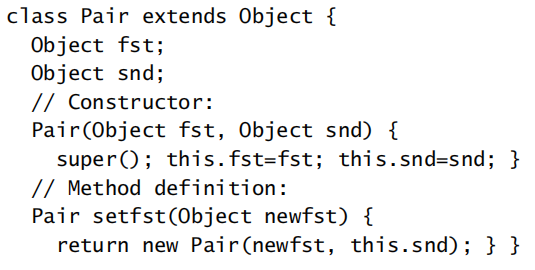 [Speaker Notes: 对应面向对象编程的各个特点]
轻量级Java(FJ)：语法
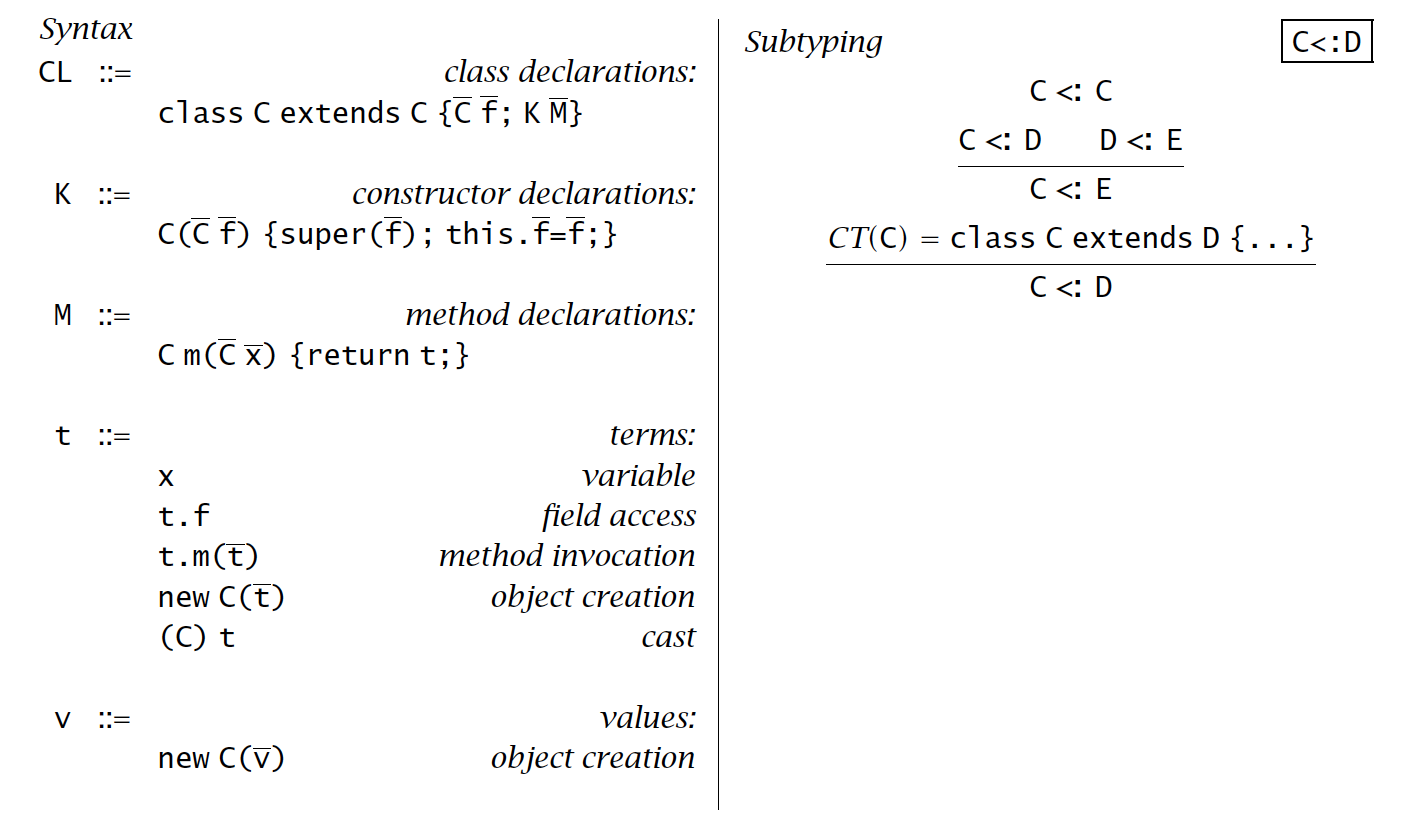 Topics
1.De Brujin表示法                              （ch6 in TAPL）
2.Subtyping子类型			      (ch15~ch19 in TAPL)
3.实例分析：Imperative Object  & FJ   (命令式对象 & 轻量级Java)  
4.实例分析：Recursive Types递归类型   (ch20~ch21 in TAPL)
递归类型：实例
Types that appear in their definitions
type list = 
  | Nil
  | Cons of int * list
type tree = 
  | Leaf
  | Node of int * tree * tree
[Speaker Notes: 变体，为nil时表示列表为空；cons包含当前元素的值和列表的剩余部分]
Recursive Types are infinite
[Speaker Notes: 变体，为nil时表示列表为空；cons包含当前元素的值和列表的剩余部分]
递归记号：μ
µ为递归操作符。µX.T 表示X类型是由T定义的类型，T中包括 X 类型。

A fixPoint：

NatList = μX. <nil:Unit, cons:{Nat, X} >;
[Speaker Notes: 变体，为nil时表示列表为空；cons包含当前元素的值和列表的剩余部分]
递归类型：实例
µ为递归操作符。µX.T 表示X类型是由T定义的类型，T中包括 X 类型。
列表	NatList = <nil:Unit, cons:{Nat, NatList}> 或 NatList = µX. <nil:Unit, cons:{Nat, X}>







饥饿函数	Hungry = µA. Nat→A
流	Stream = µA. Unit→{Nat,A}
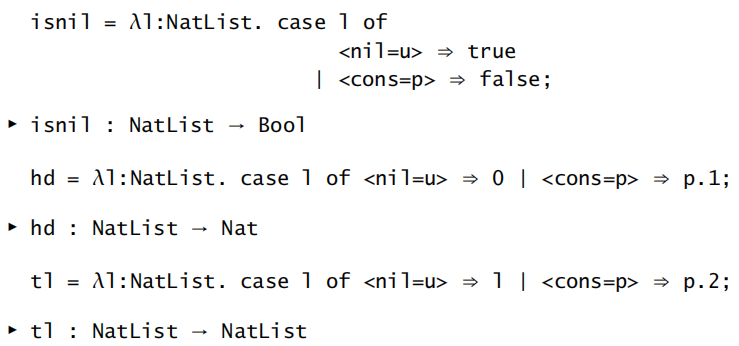 [Speaker Notes: 变体，为nil时表示列表为空；cons包含当前元素的值和列表的剩余部分]
递归类型：形式
类型µX.T和它的一步展开之间是什么关系？
NatList 和 <nil:Unit, cons:{Nat, NatList}> 之间是什么关系？
等价递归 (Equi-recursive)
   认为两表达式等价。（实际应用时难以进行类型检查）
同构递归 (Iso-recursive)
   认为递归类型与其展开式不同，但同构。（实用）
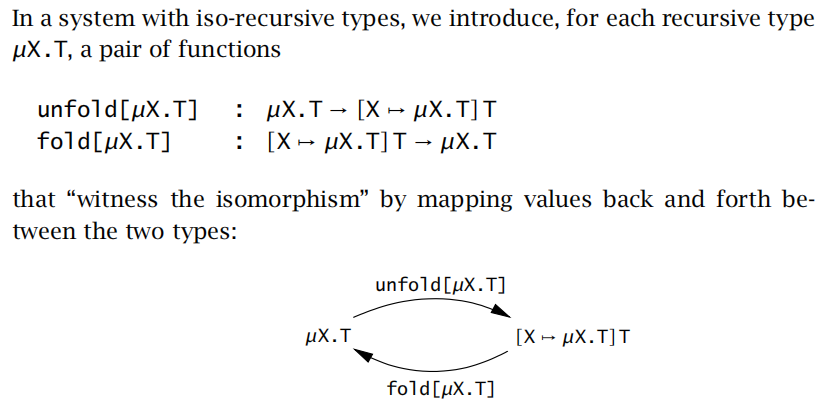 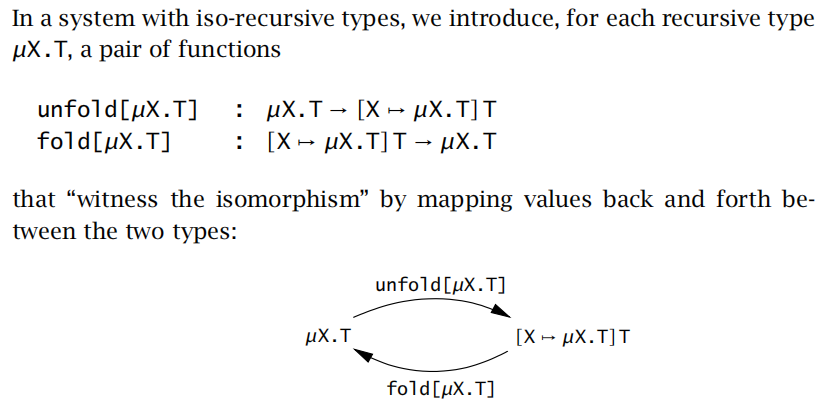 递归类型：形式
同构递归 (Iso-recursive)
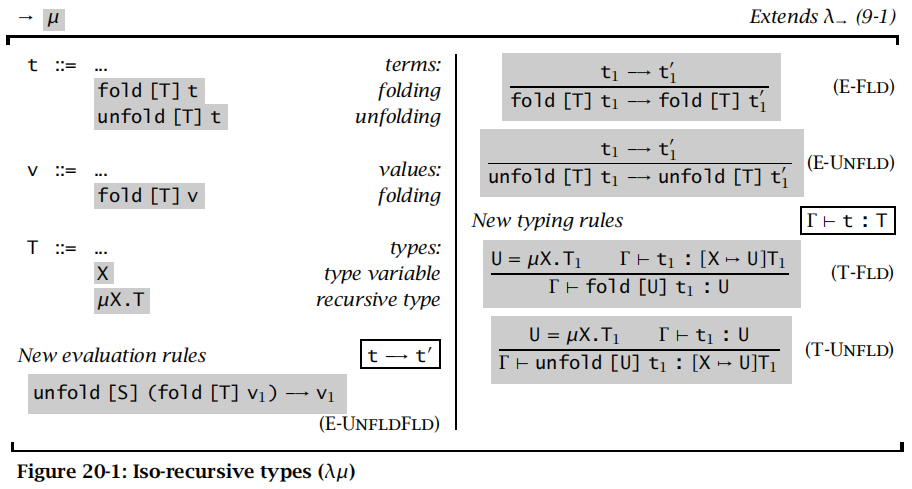 递归类型：形式
同构递归：实例
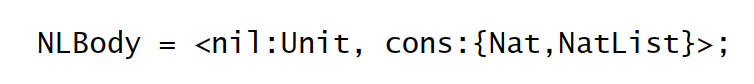 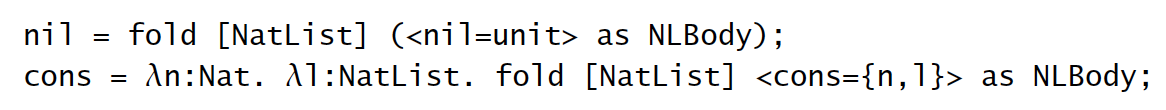 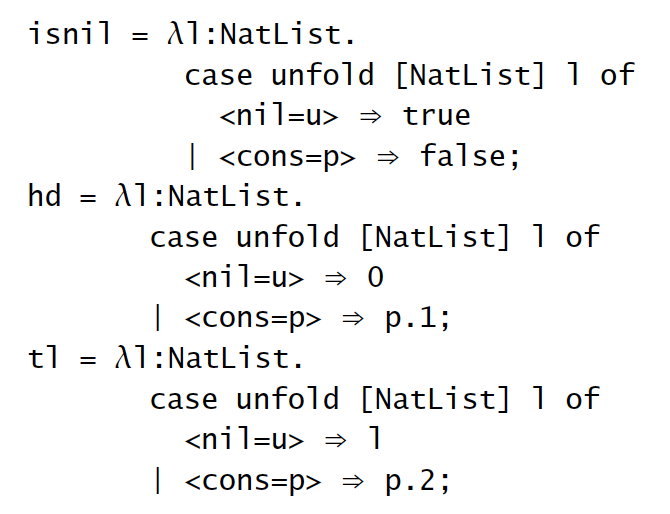 结合OCaml编程经验理解，如
type t 
  = Var of string
  | Abs of string * t
  | App of t * t

...

let rec func t = 
match t with
| Var x -> 
| Abs t1 -> 
| App (t1, t2) ->
fold
unfold
其他
Piazza： https://piazza.com/class/kzs4b7kncxc5rv
提问、讨论、答疑

课程主页：https://csslab-ustc.github.io/courses/popl/index.html
更新：课程资源、作业、课程安排

关于考试
ThanksHave a nice day